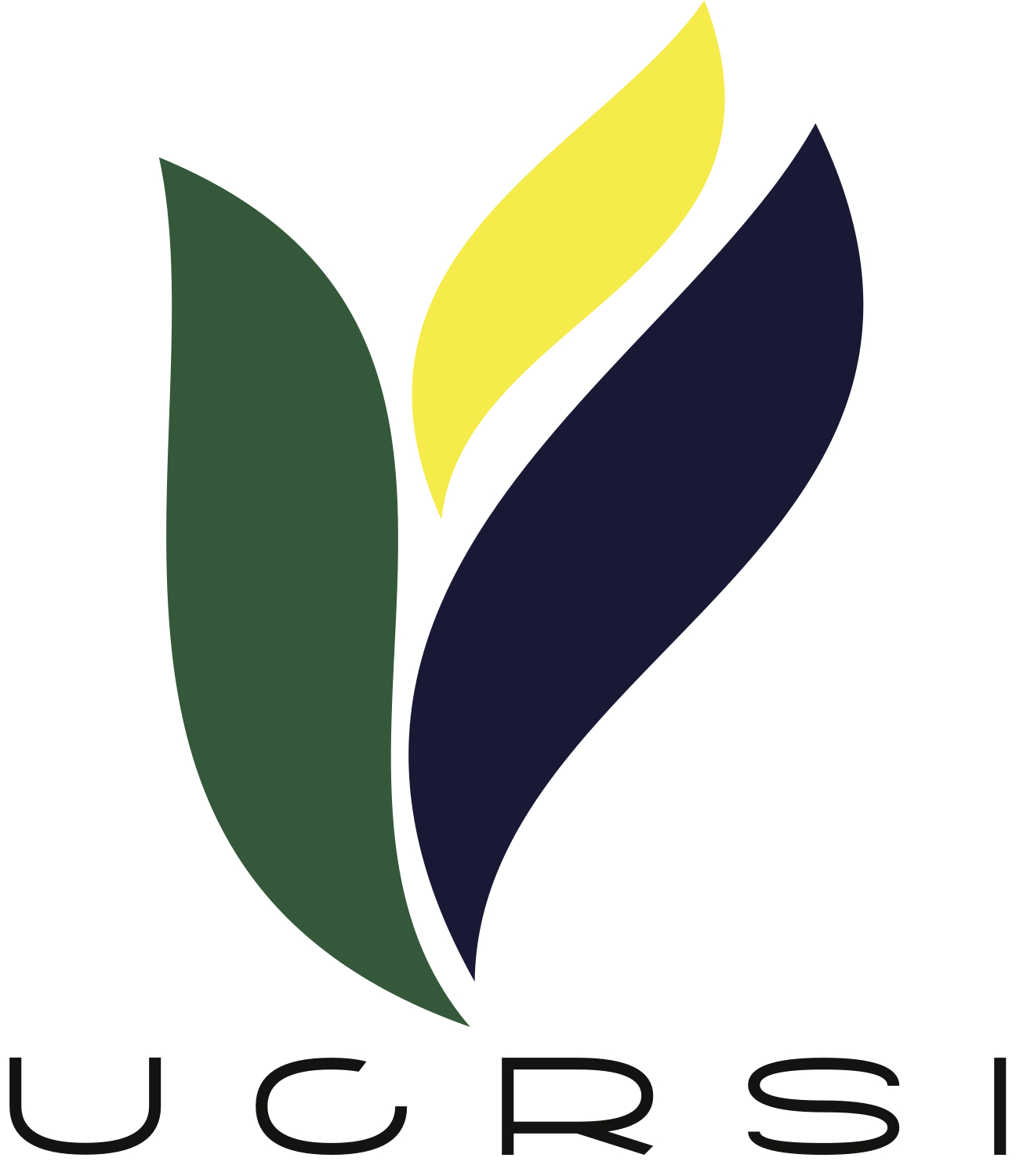 The Upper Cumberland Rural STEM Initiative
Strategies and Challenges
Upper Cumberland
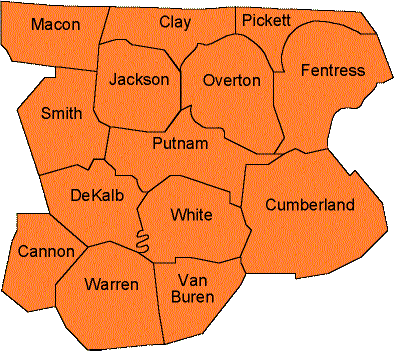 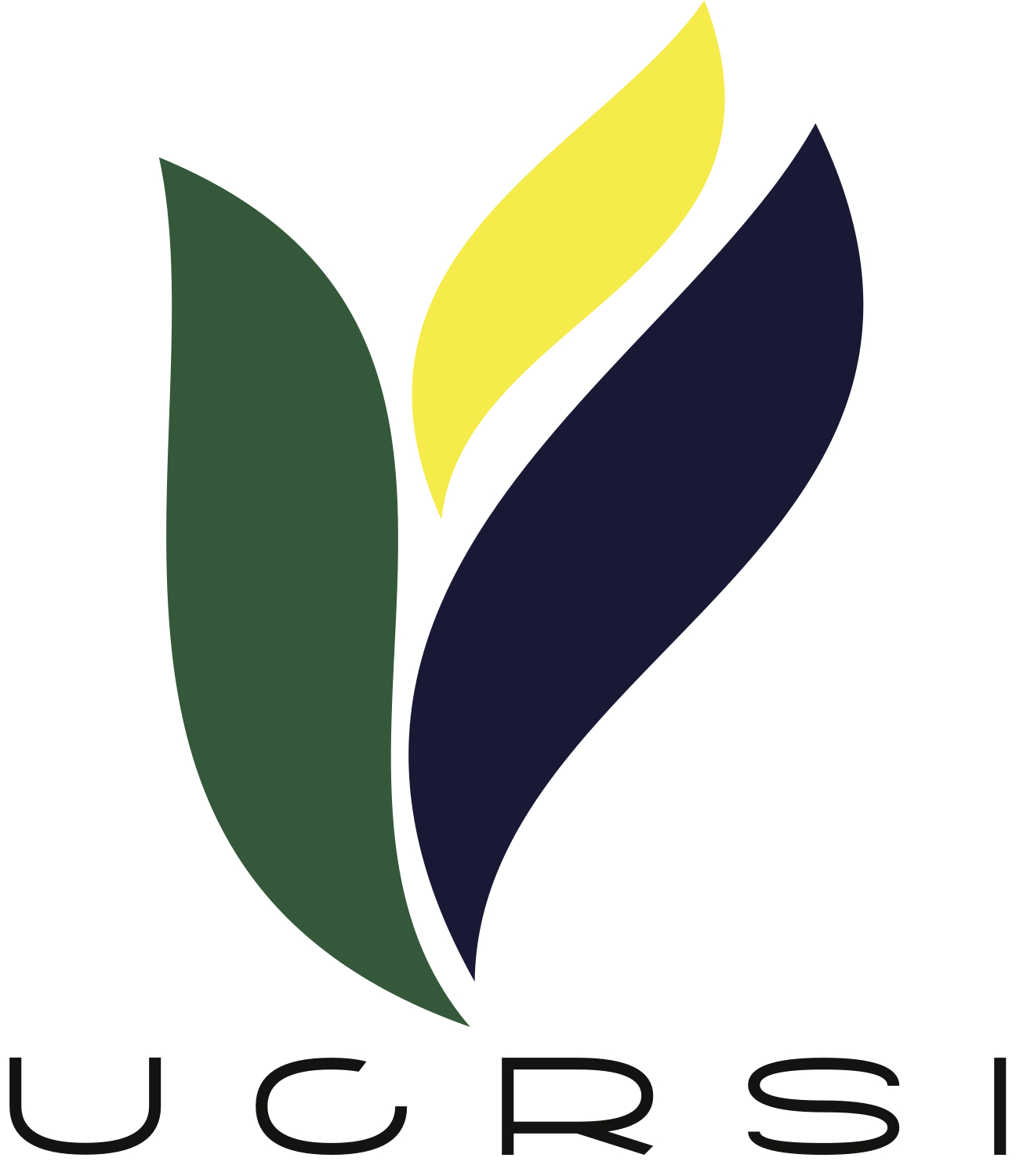 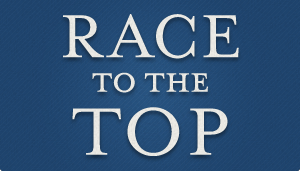 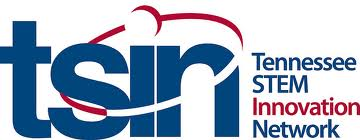 $1.5 million grant
$500,000 to Oakley STEM Center
$1 million to Putnam County Schools

STEM Center to “create a hub to 
 Coordinate processes among the partner schools to create customizable lessons and experiences for classrooms 
 Document activities and results from the UCRSI
 Create a platform to communicate and share best practices between teachers in partner schools”
Teachers
Professors
Professionals
Resources on the HUB

Ask other teachers / professors / professionals

Collaborate to create a new resource
Timeline
Challenges
Adoption
Challenges
User expectations
“I just stumbled on the Knowledge Base…and would never have guessed that this contained info on using the website! (I expected to find STEM-related literature.)”
“Questions and Answers seems like it would be teaching questions…but the comment, “Can't find an answer in our Knowledge Base or by Search?” implies to me it should relate to website questions, rather than teaching questions. ”
Challenges
User ease of entry
Added “Quick Start” link to front page

Reduced number of enabled features

Pre-made groups
We’re still just beginning our journey…
Resource contribution is low, but increasing

User growth steady, with surges as school systems join

Several groups with frequent activity